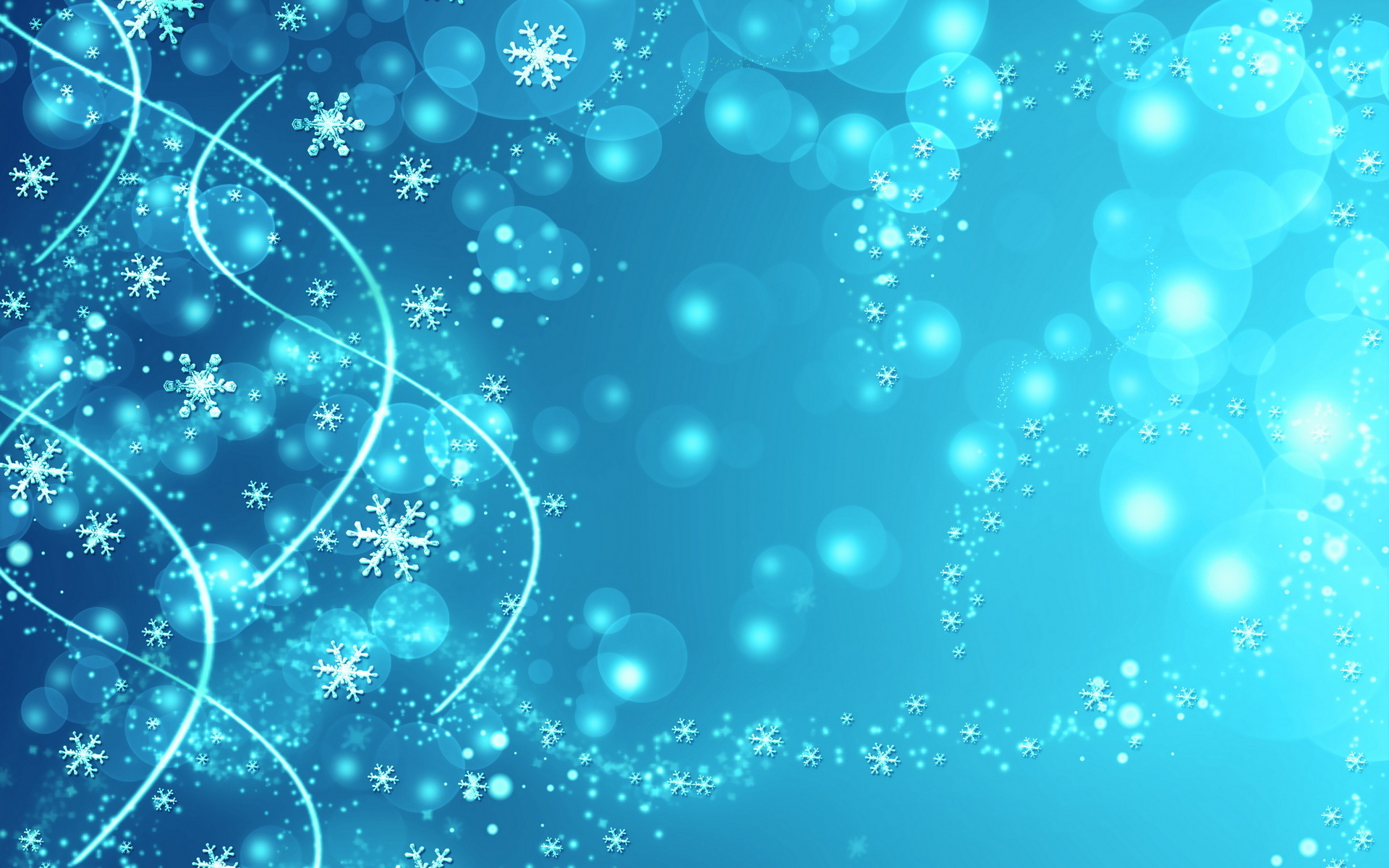 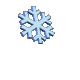 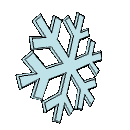 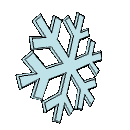 Хрустальная  снежинка
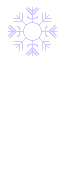 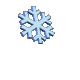 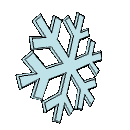 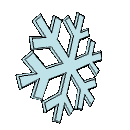 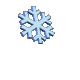 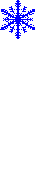 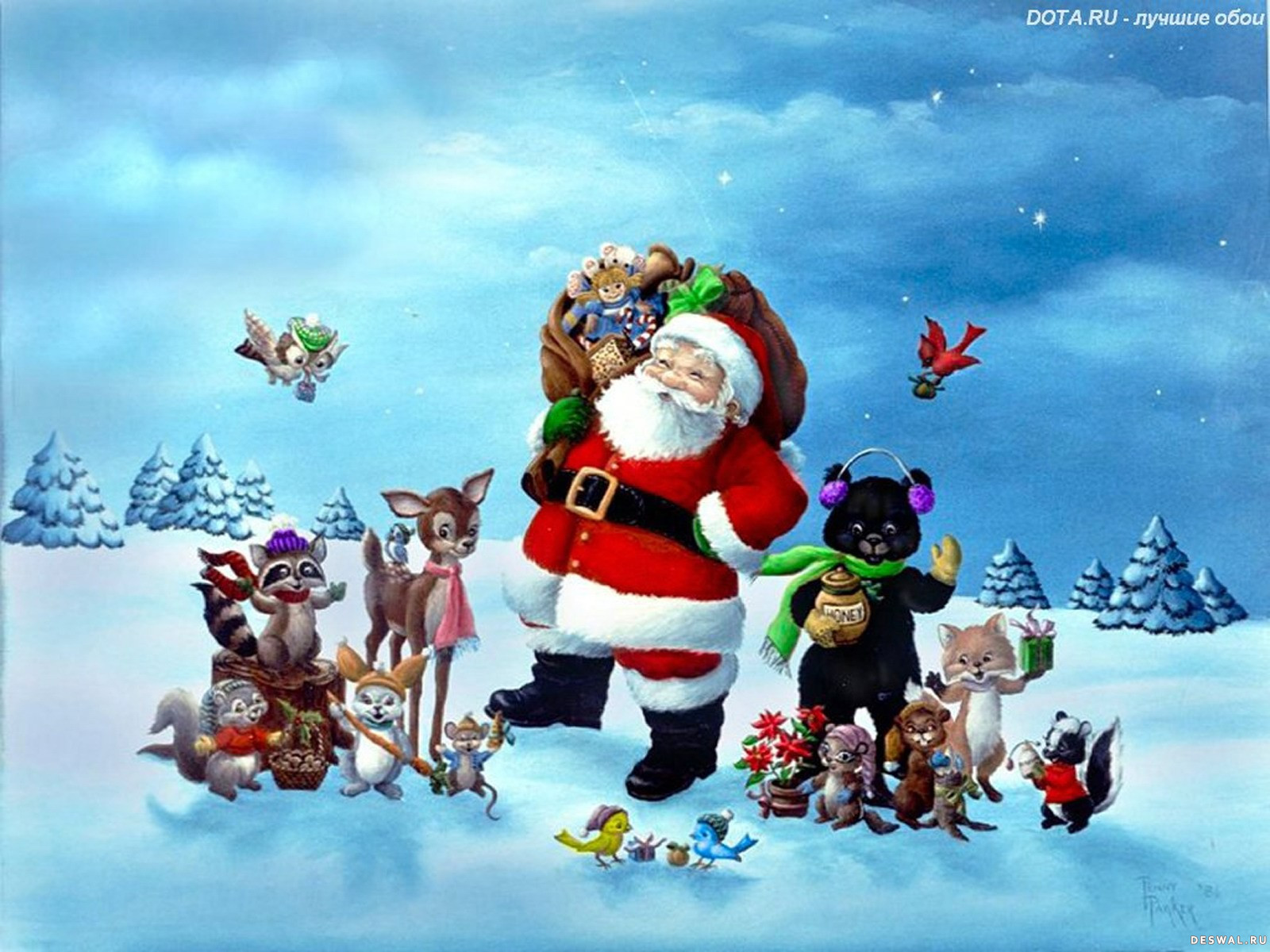 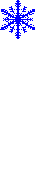 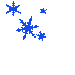 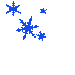 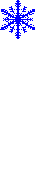 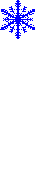 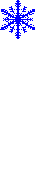 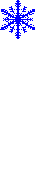 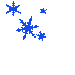 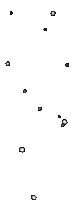 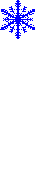 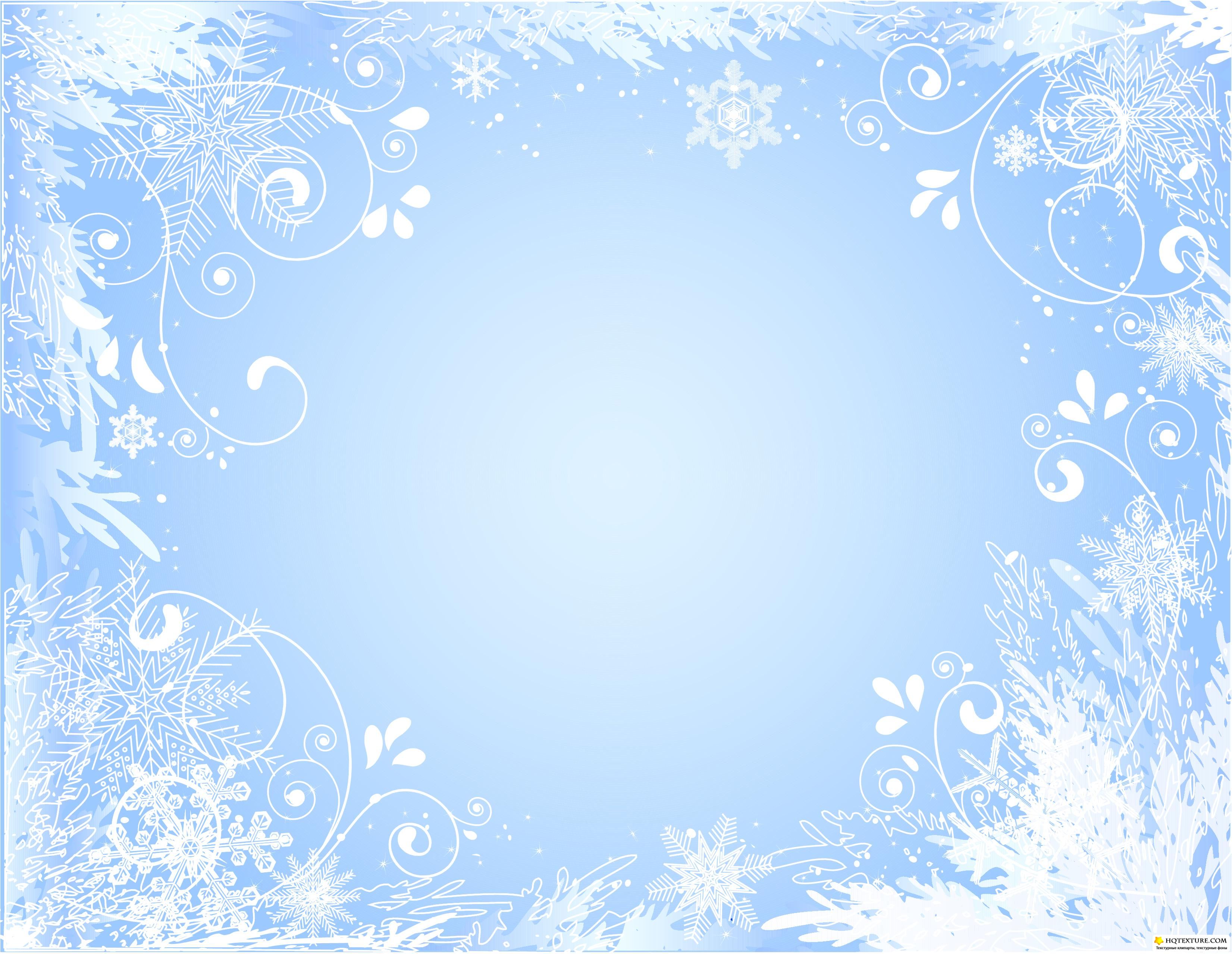 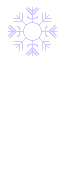 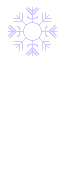 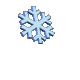 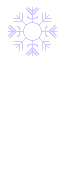 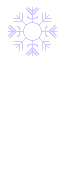 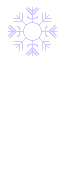 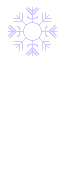 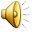 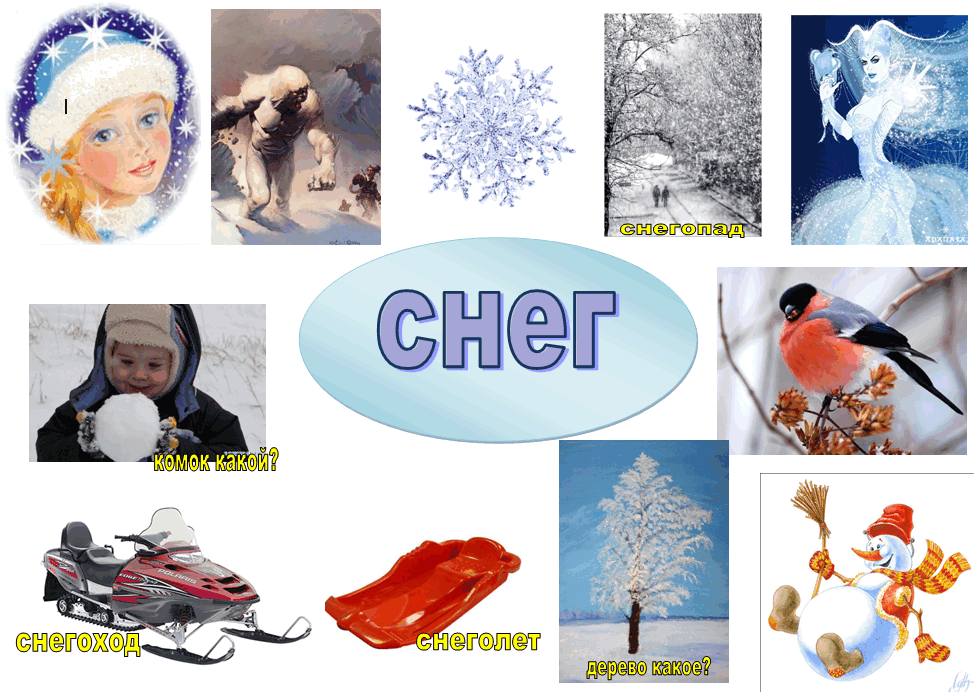 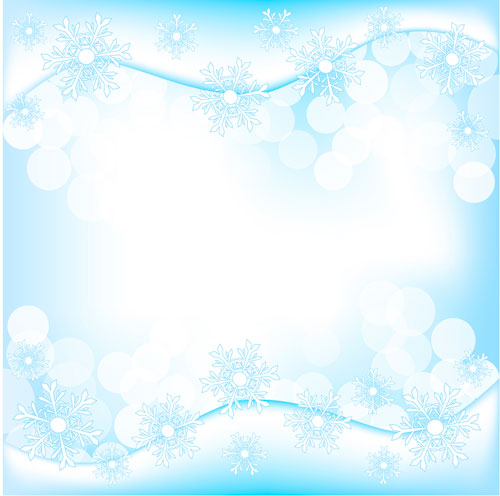 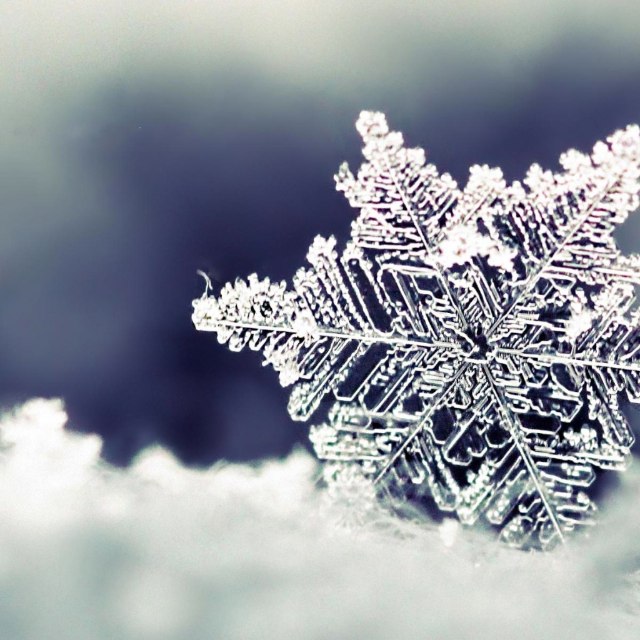 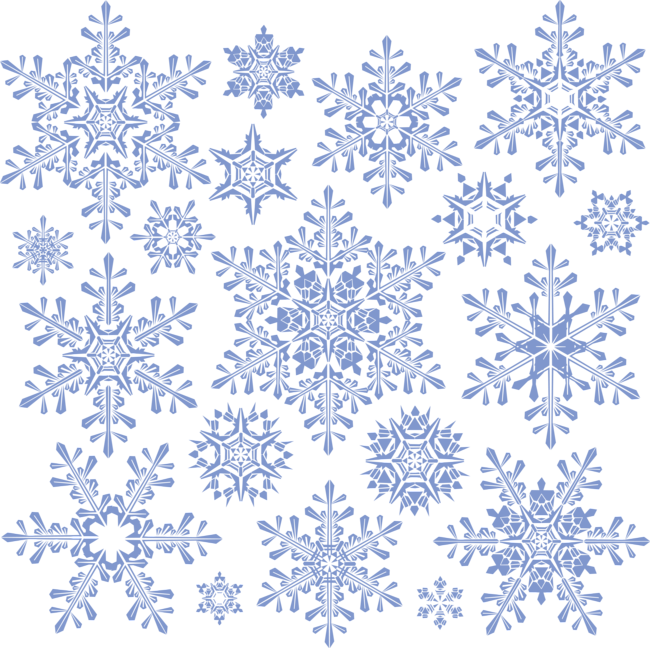 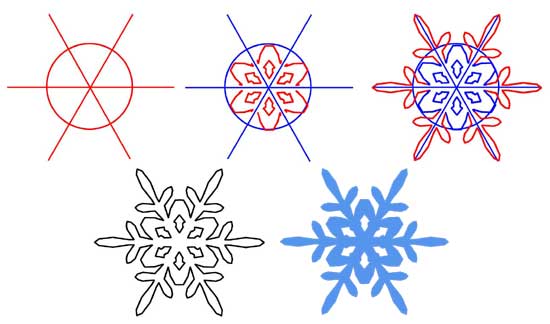